주 임재 하시는 곳에
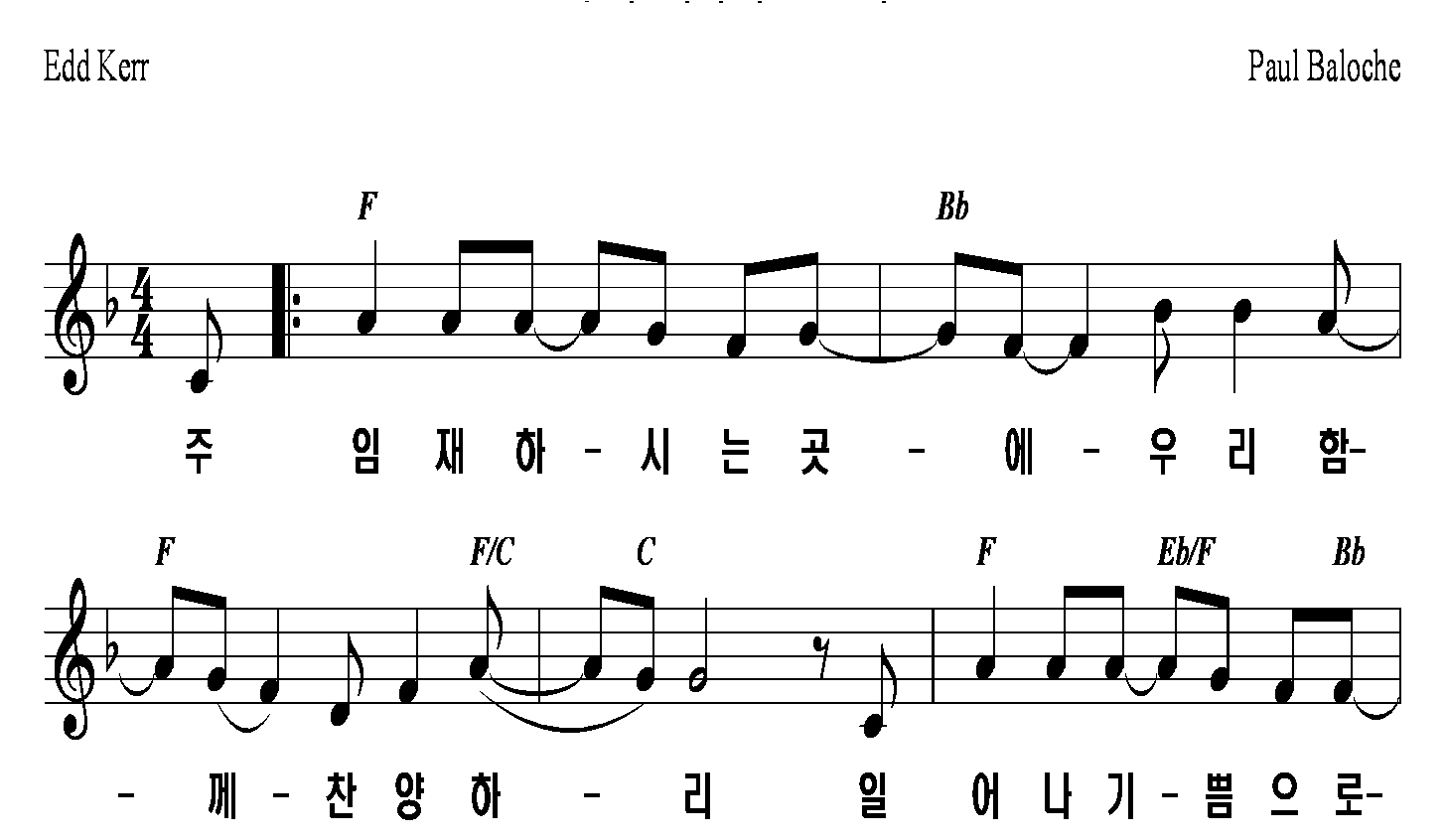 1
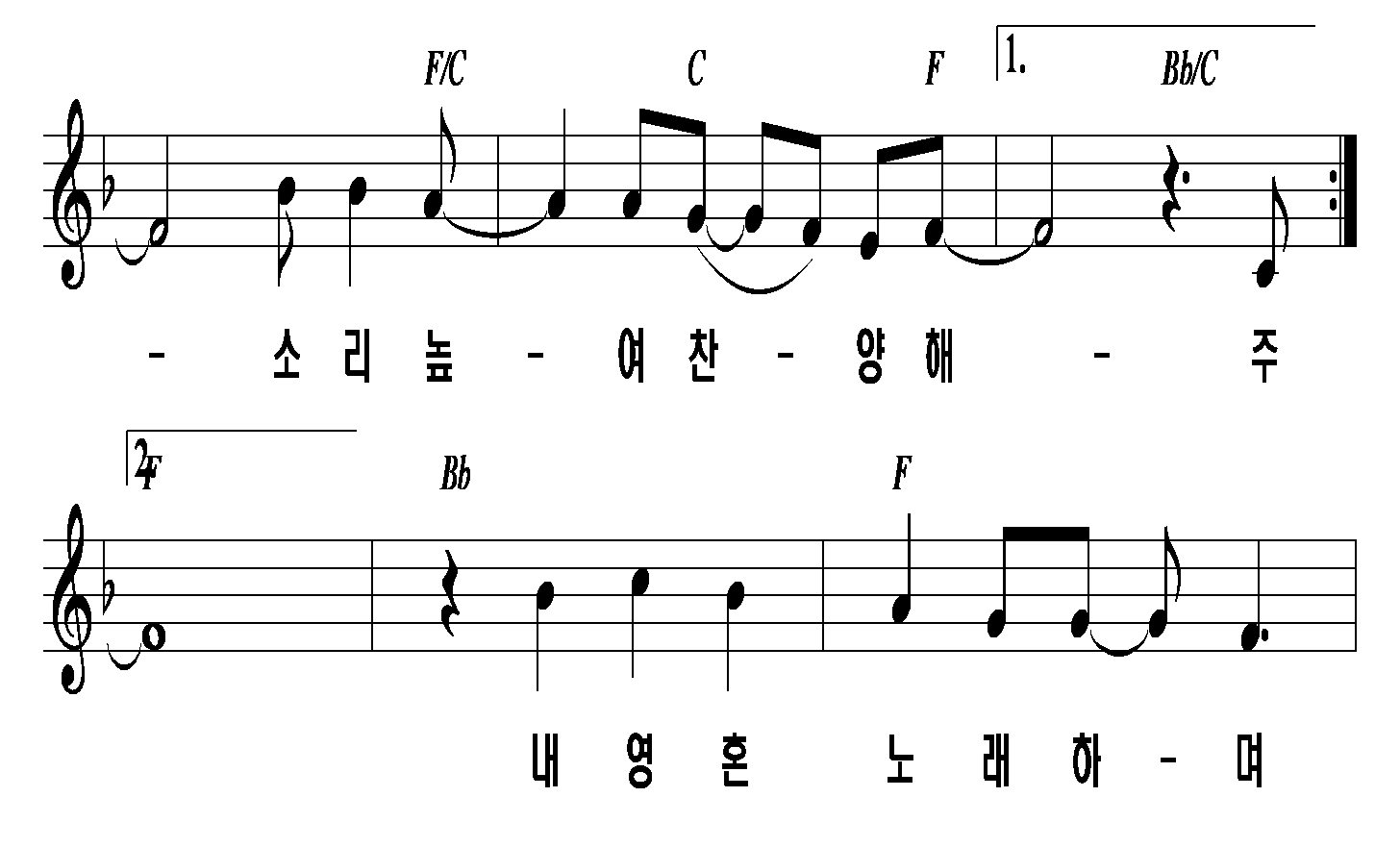 2
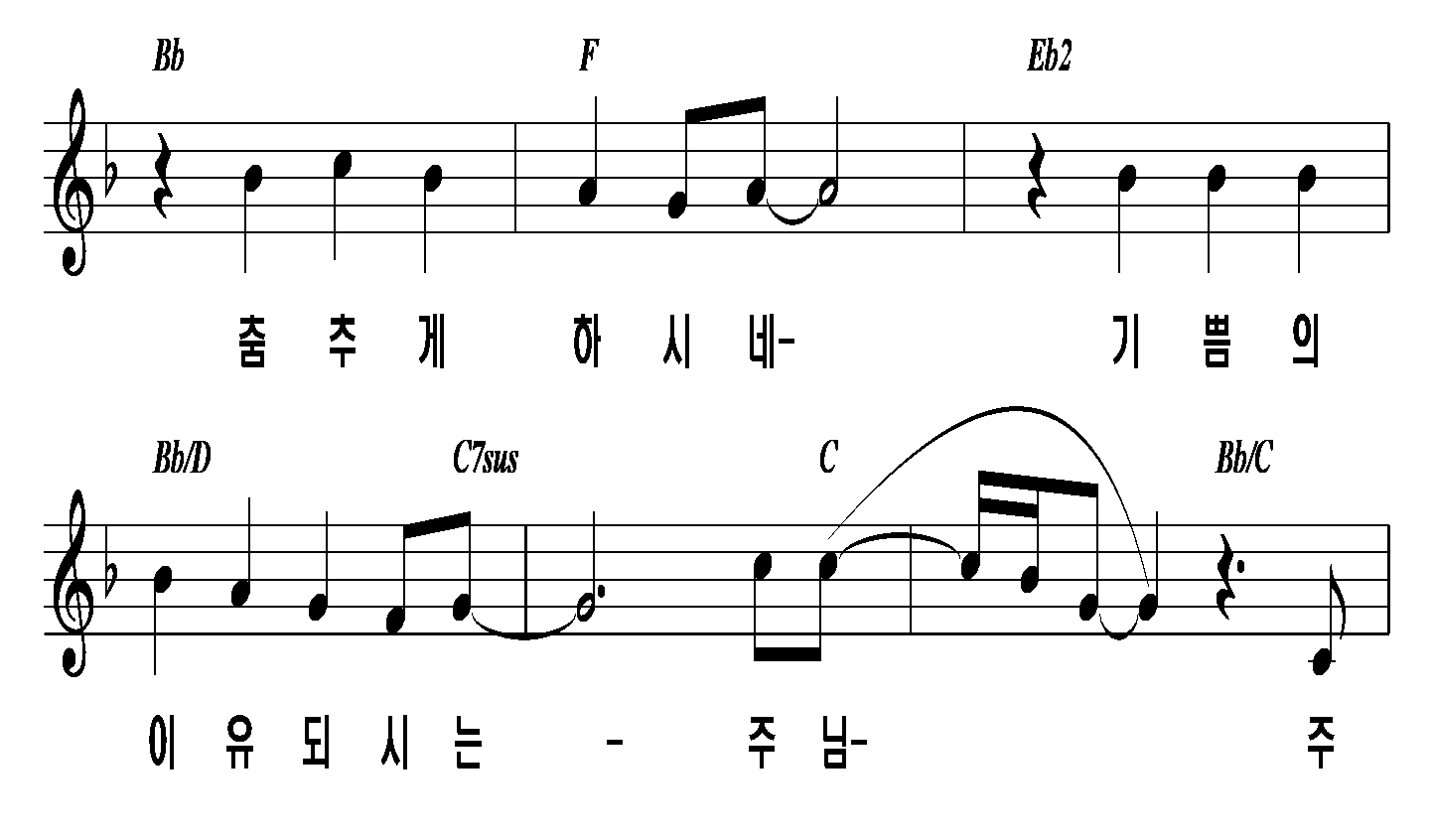 3
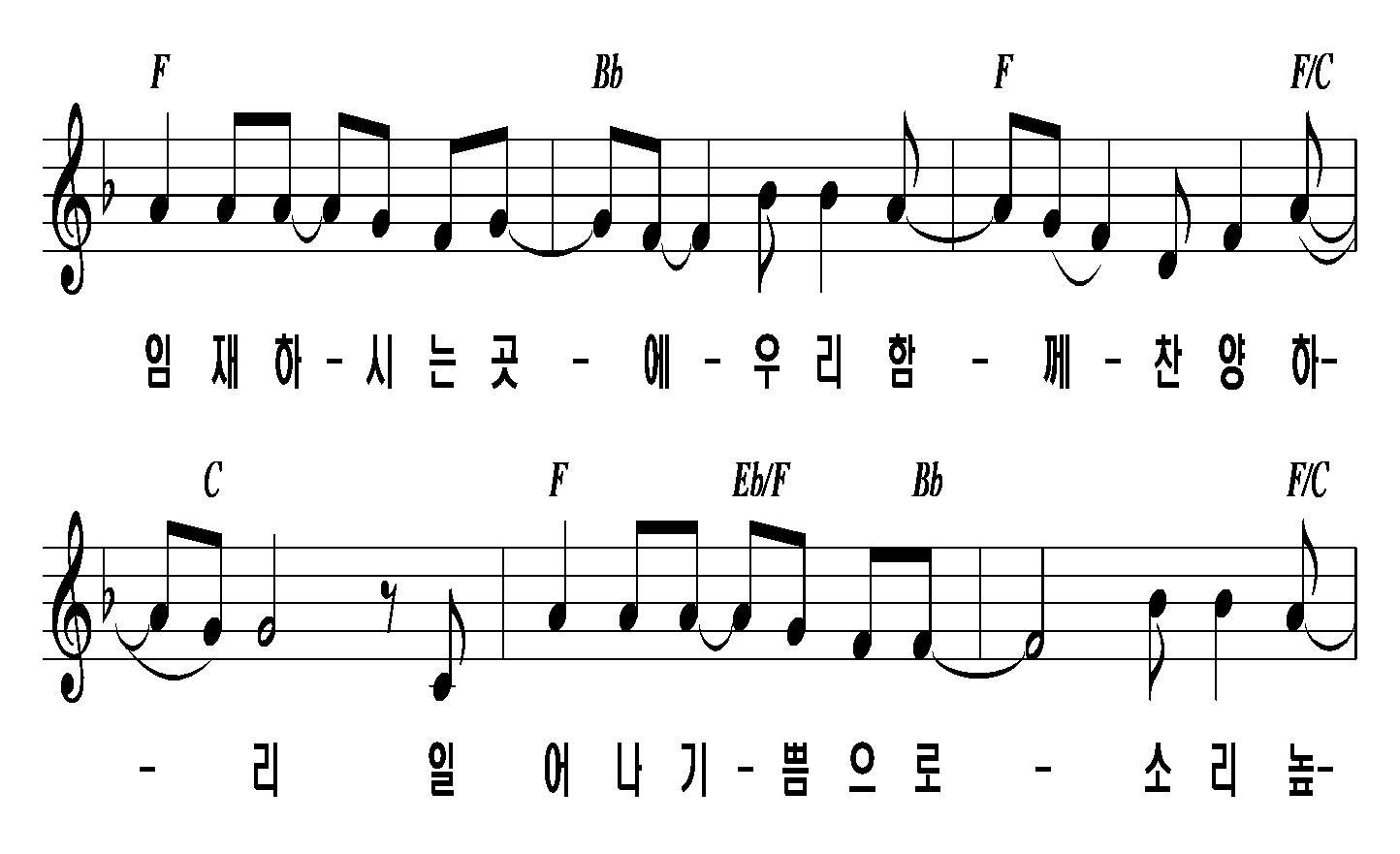 4
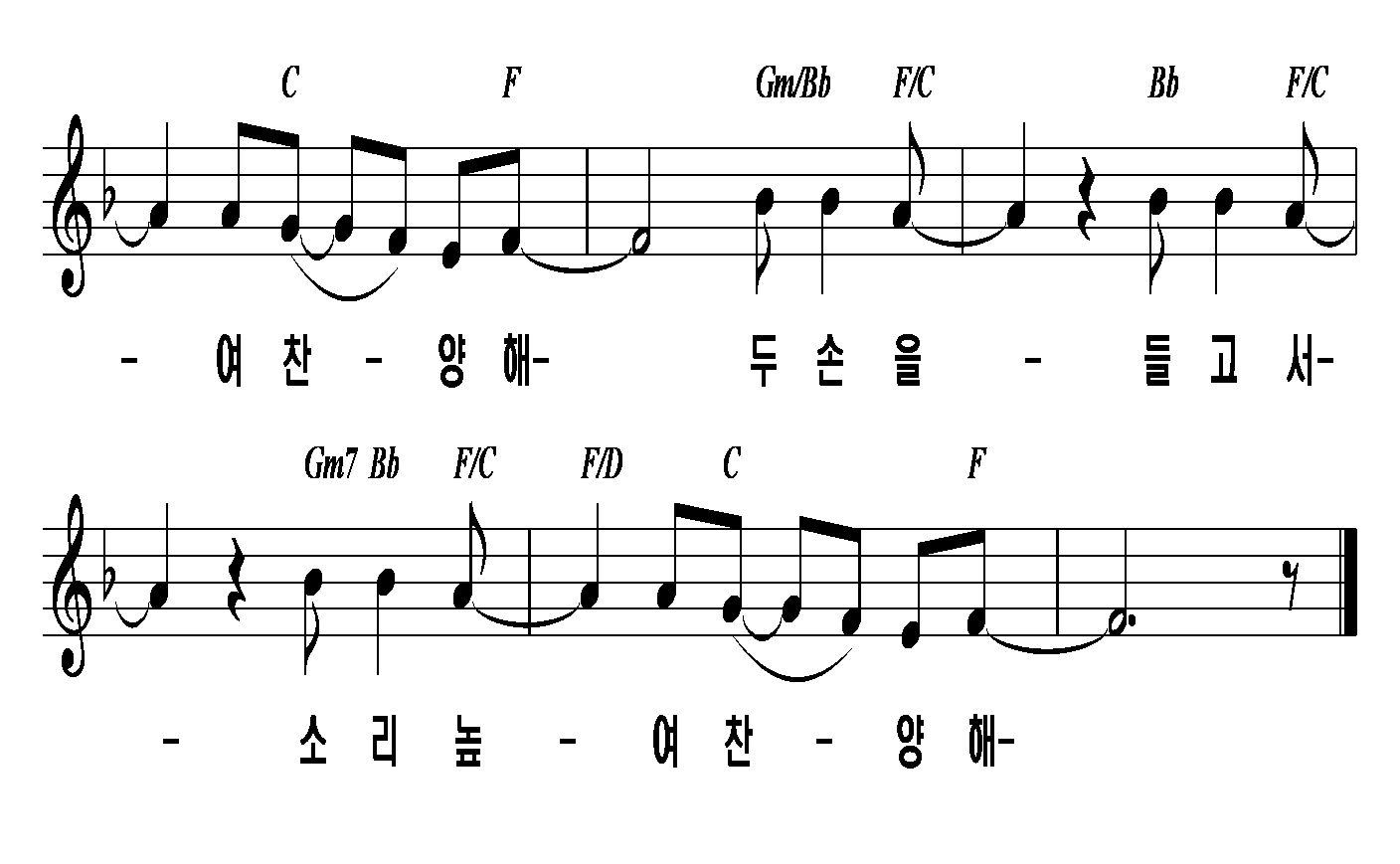 5